JUBCOR
King Fahd University of Petroleum and Minerals
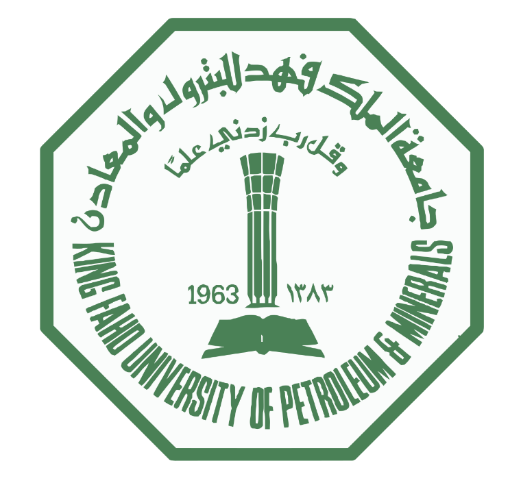 2024
CONFERENCE & EXHIBITION
INNOVATIVE SOLUTIONS FOR CORROSION CHALLENGES
Presented By: Abdulaziz Alsaleh & Dr. Ihsan Ul haq Toor
Jubcor Presentation
Hydrogen Economy
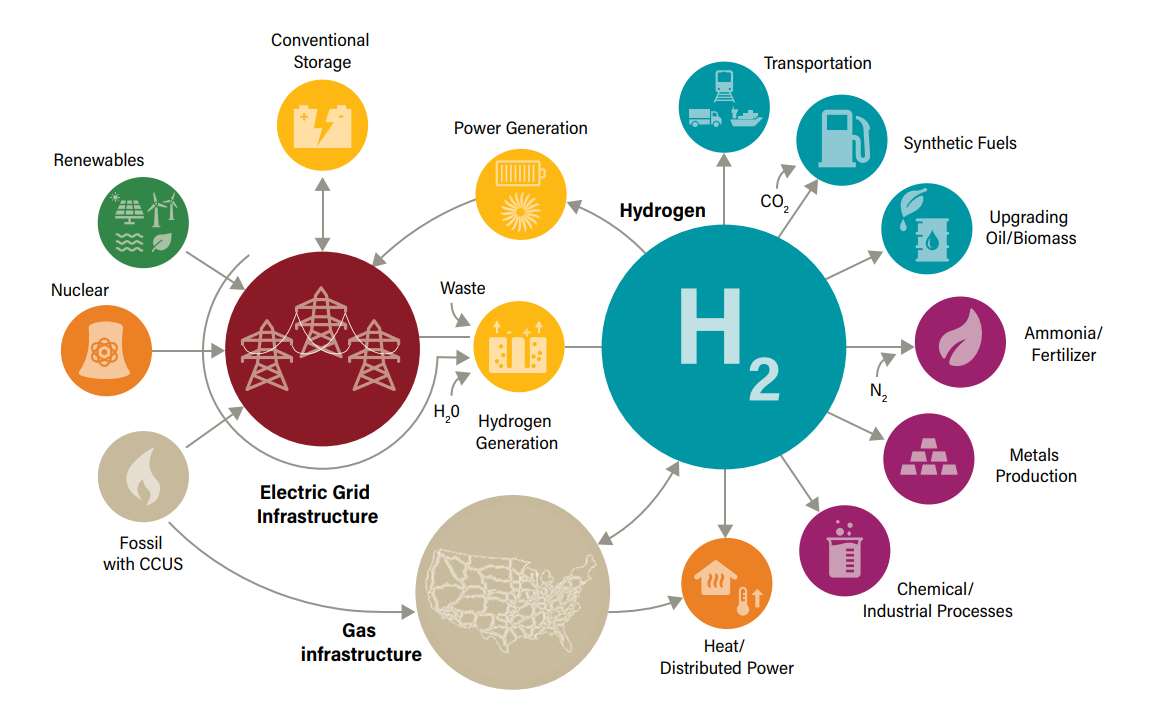 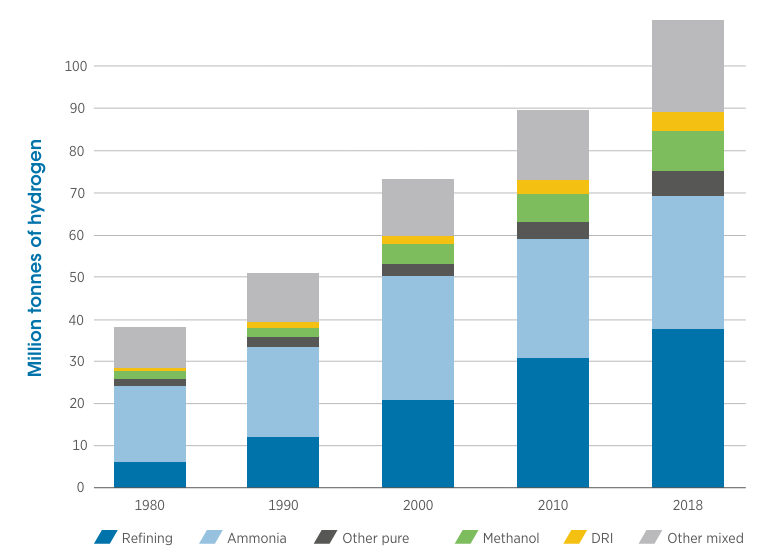 Hydrogen Economy
Demand of Energy in different industries over the year
Saudi Arabia & Hydrogen
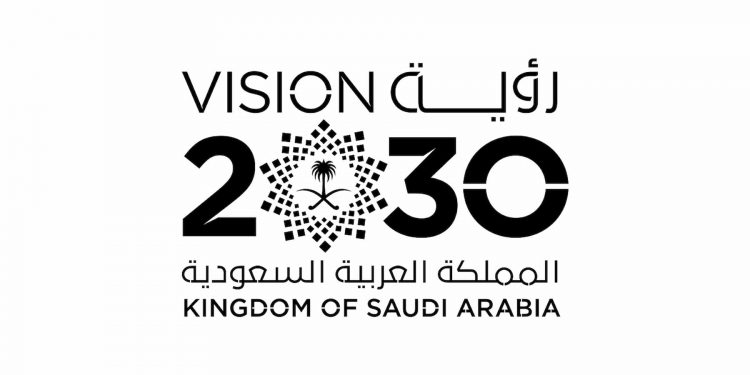 Current and projected hydrogen production costs in Saudi Arabia
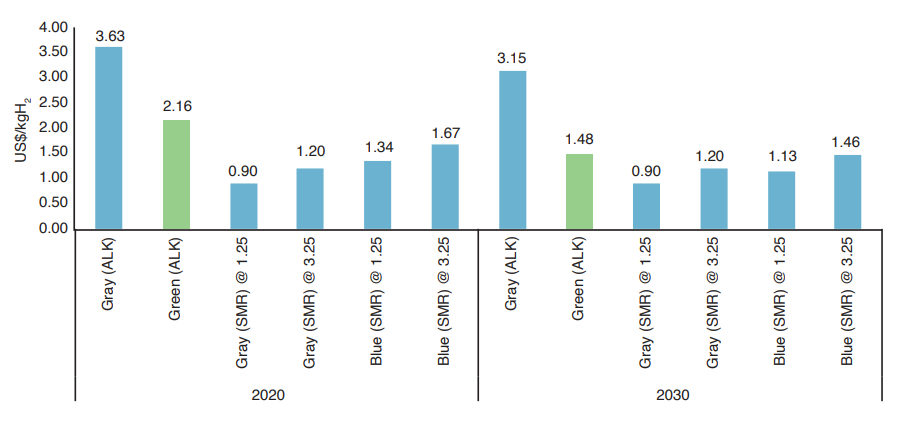 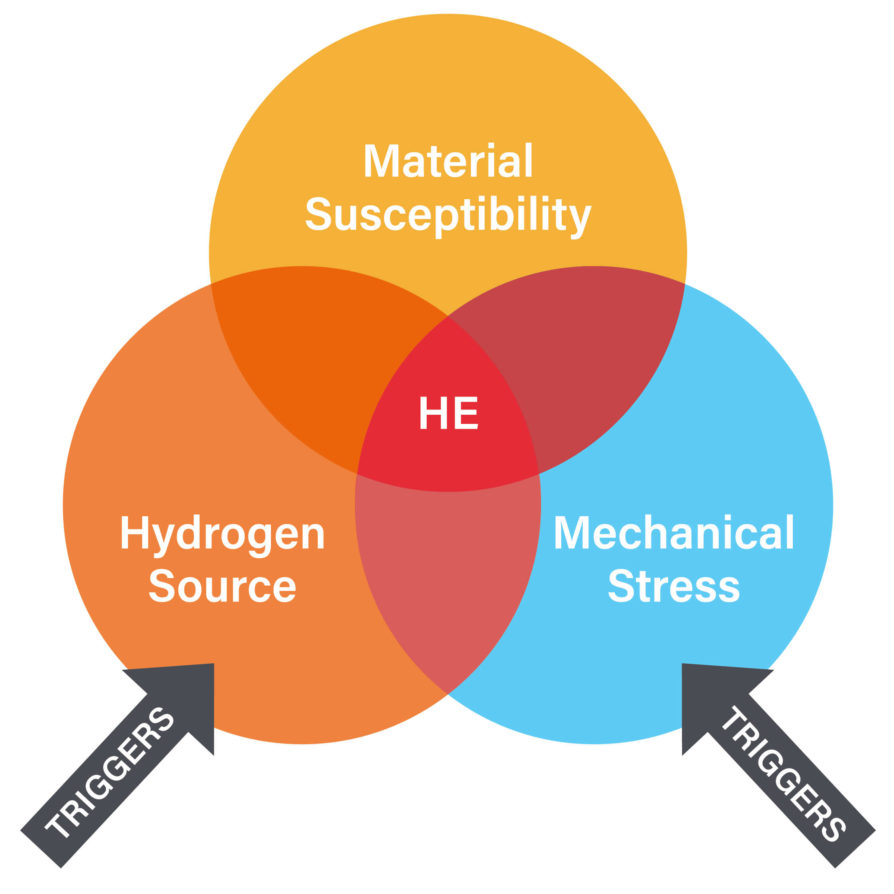 What is Embrittlement?
Embrittlement, where materials become brittle from reduced ductility, which leads to cracking or failure. 

Types of Embrittlement 
Hydrogen embrittlement,  3. Temper embrittlement 
2. Liquid metal embrittlement,  4. Sulfide Stress Cracking (SSC)
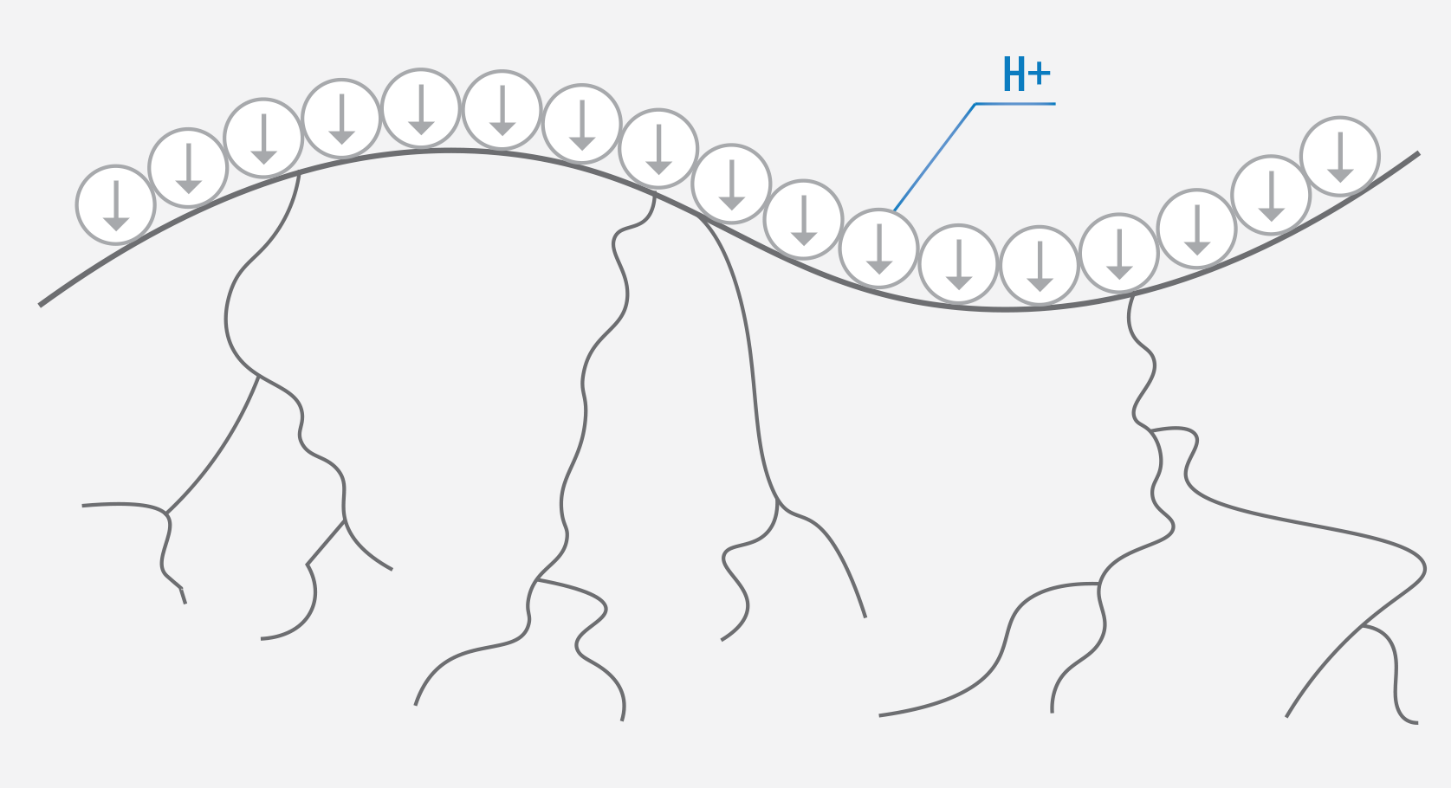 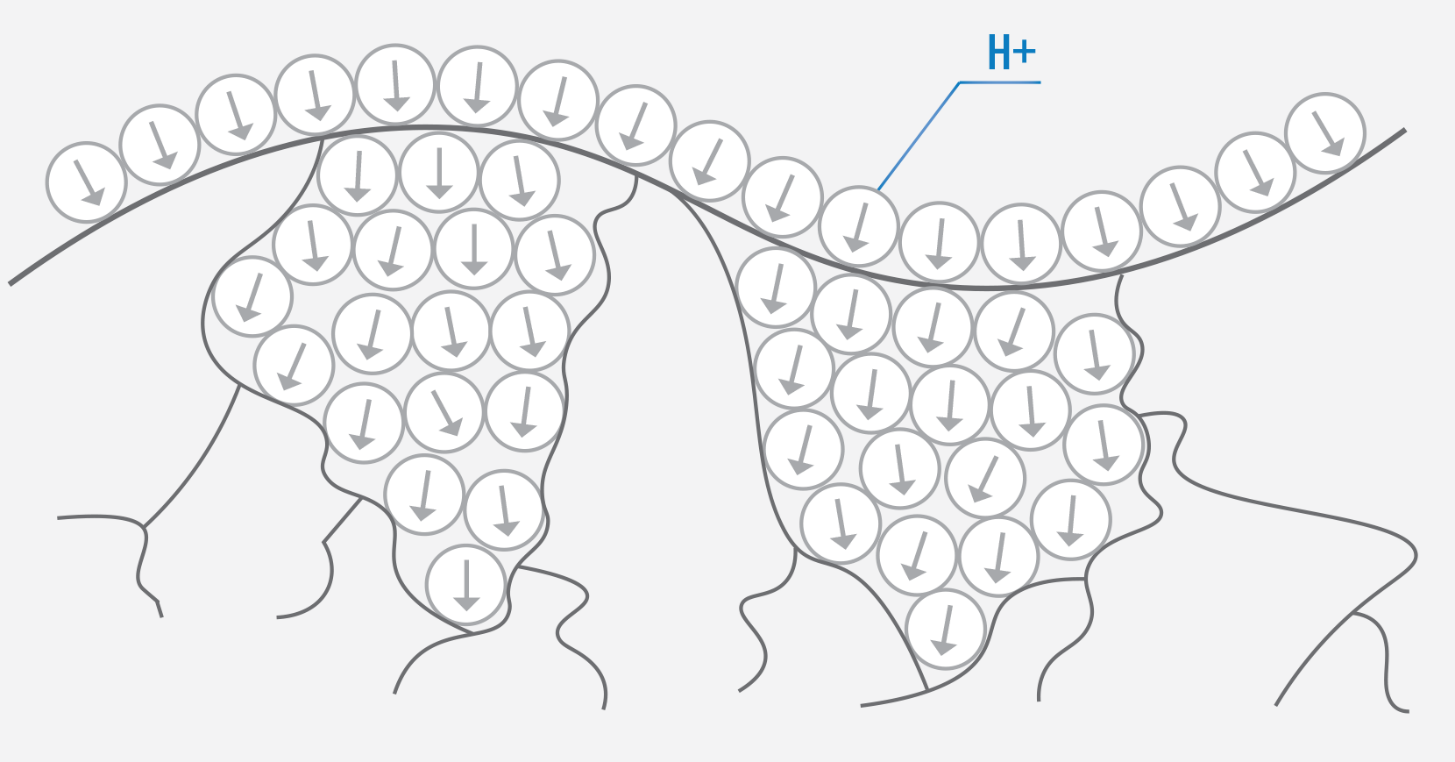 Hydrogen molecules diffuse through metals and create pressure inside the cavities
Hydrogen molecules  accumulate and  create pressure and cause carking
Stages of Embrittlement
H-Ion generation
Adsorption
Absorption
Diffusion
Trapping
Cracking
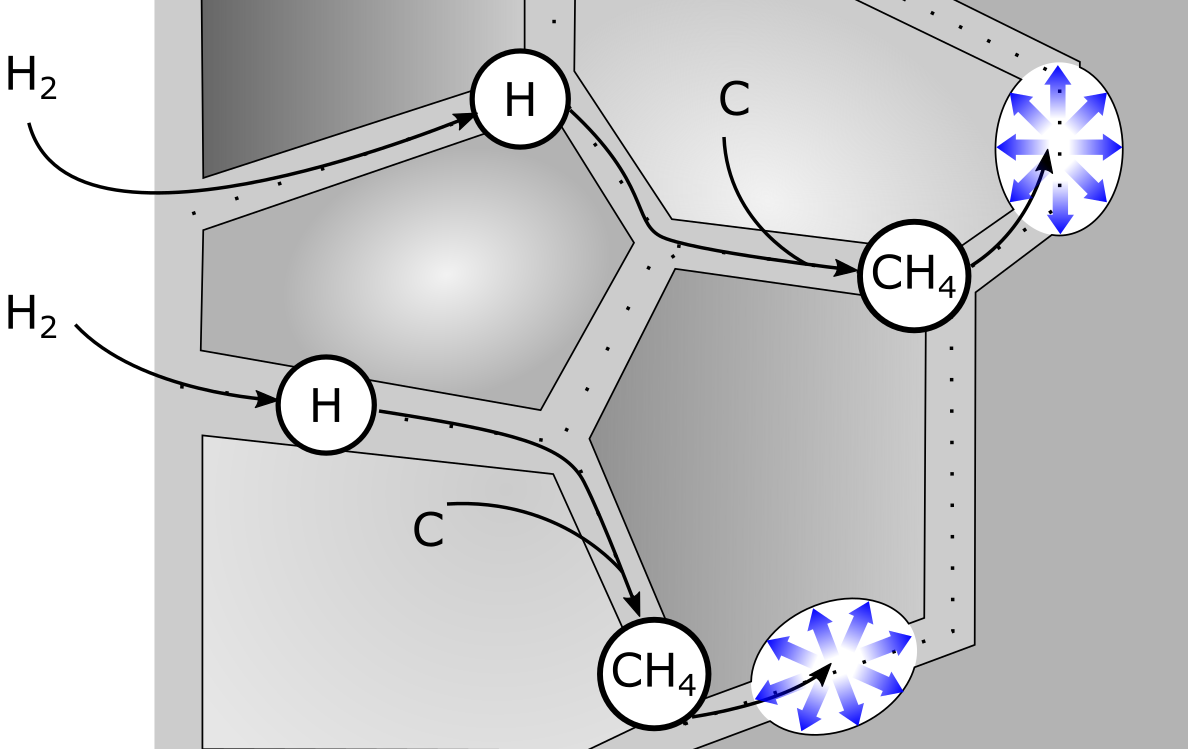 Experiment Scenario
Methodology
Table 1, X65 API 5L Chemical Composition
Heat Treatment 
550, 600 & 650oC
Impact Testing
Hydrogen Charging
Fractography
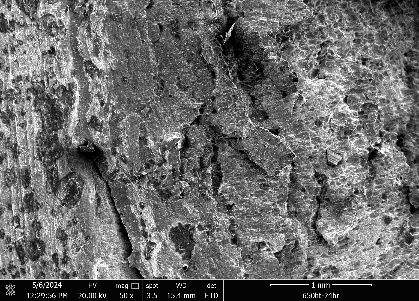 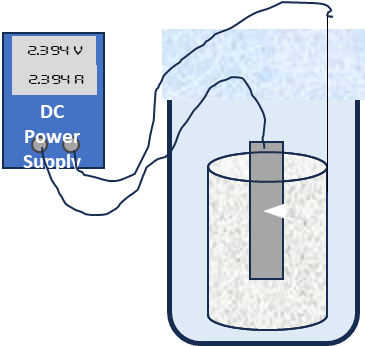 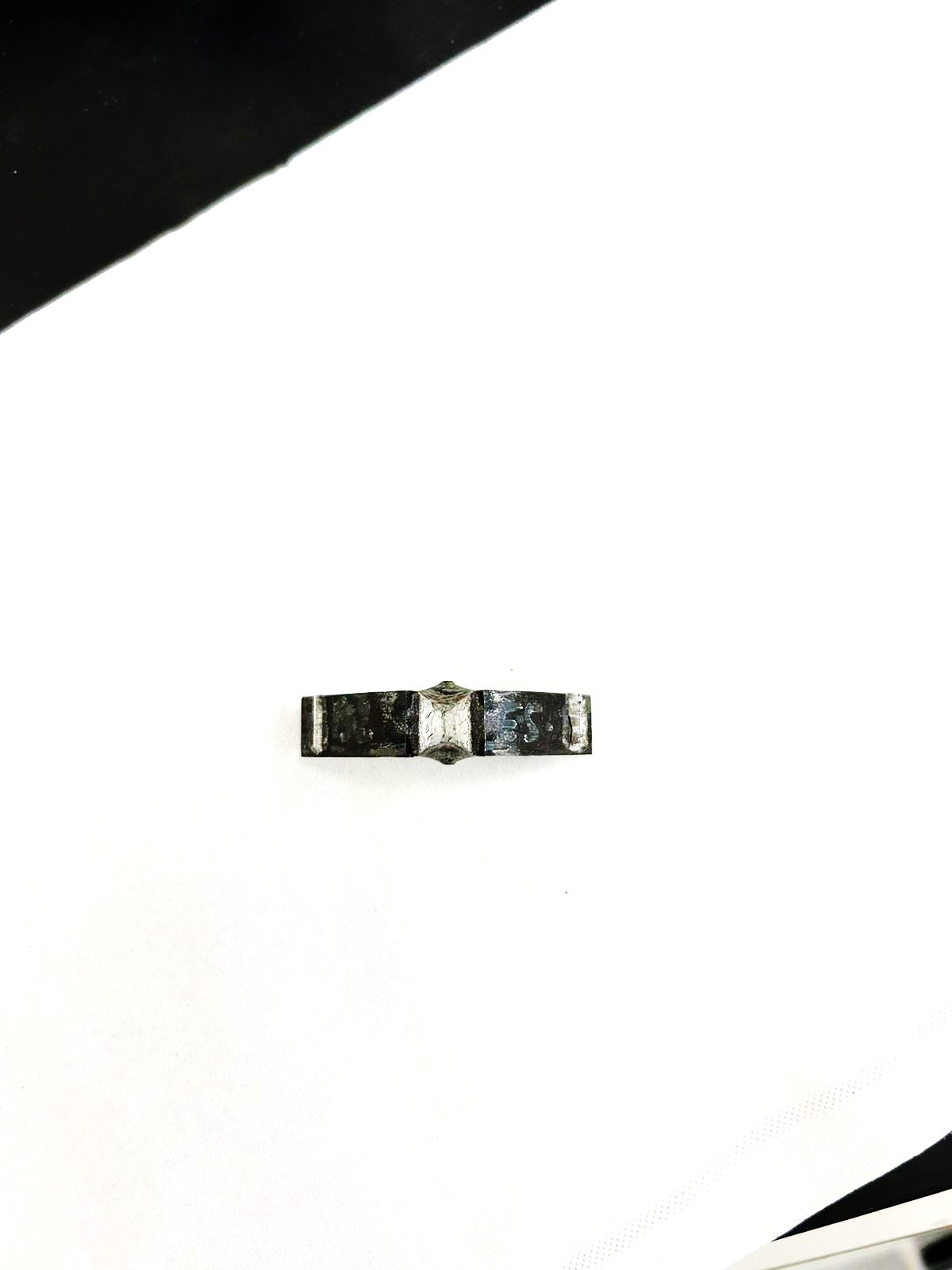 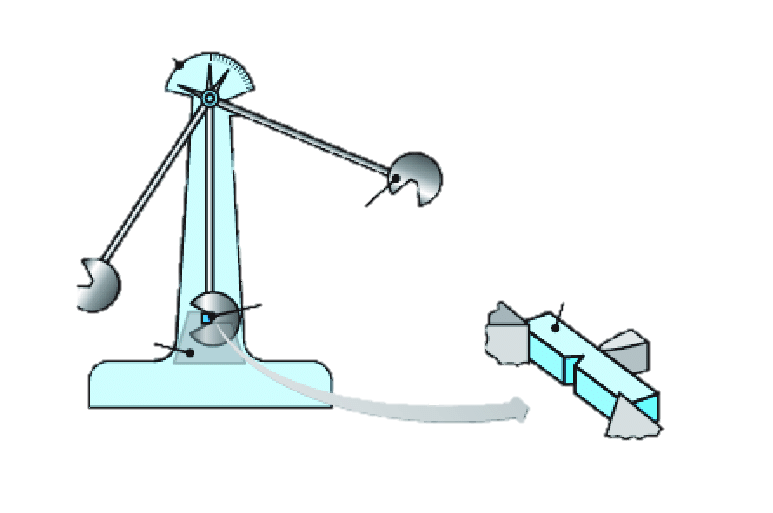 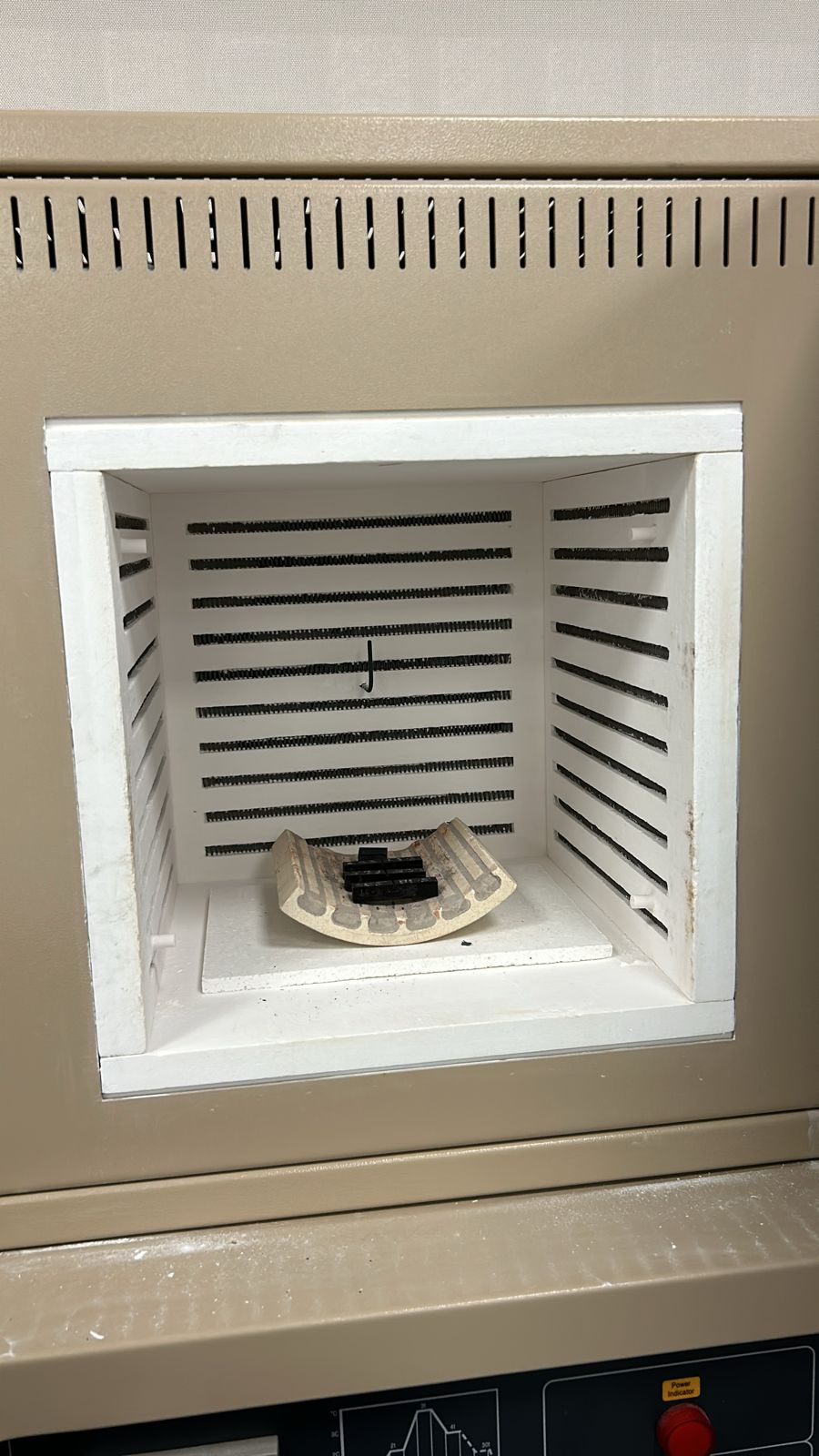 Room Temperature
Atmospheric Pressure
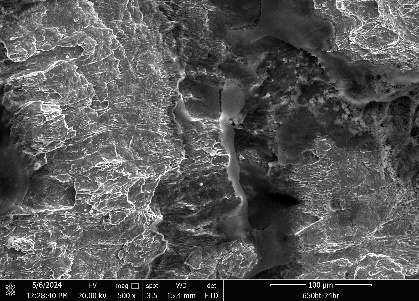 Solution:H2SO4
NH4SCN
H2O
Sample Preparation
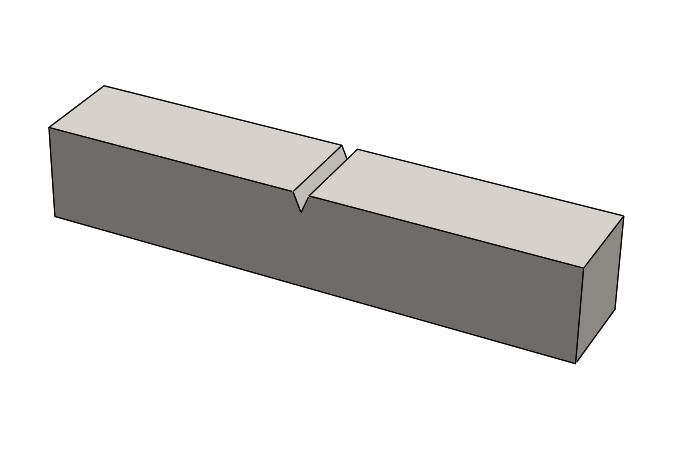 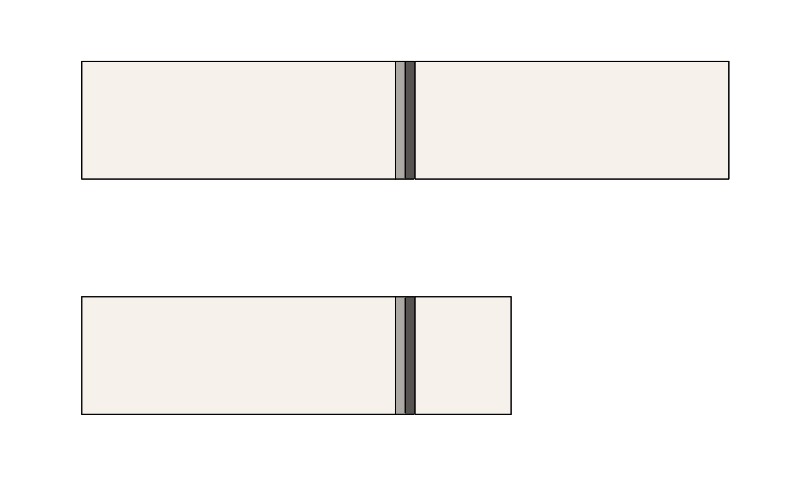 Exposed Area
Insulated by Tape
The standard Charpy impact test specimen is of dimension 55 mm × 10 mm × 10 mm
Exposed Area of specimen 36.5 mm × 10 mm × 10 mm
Solution Preparation
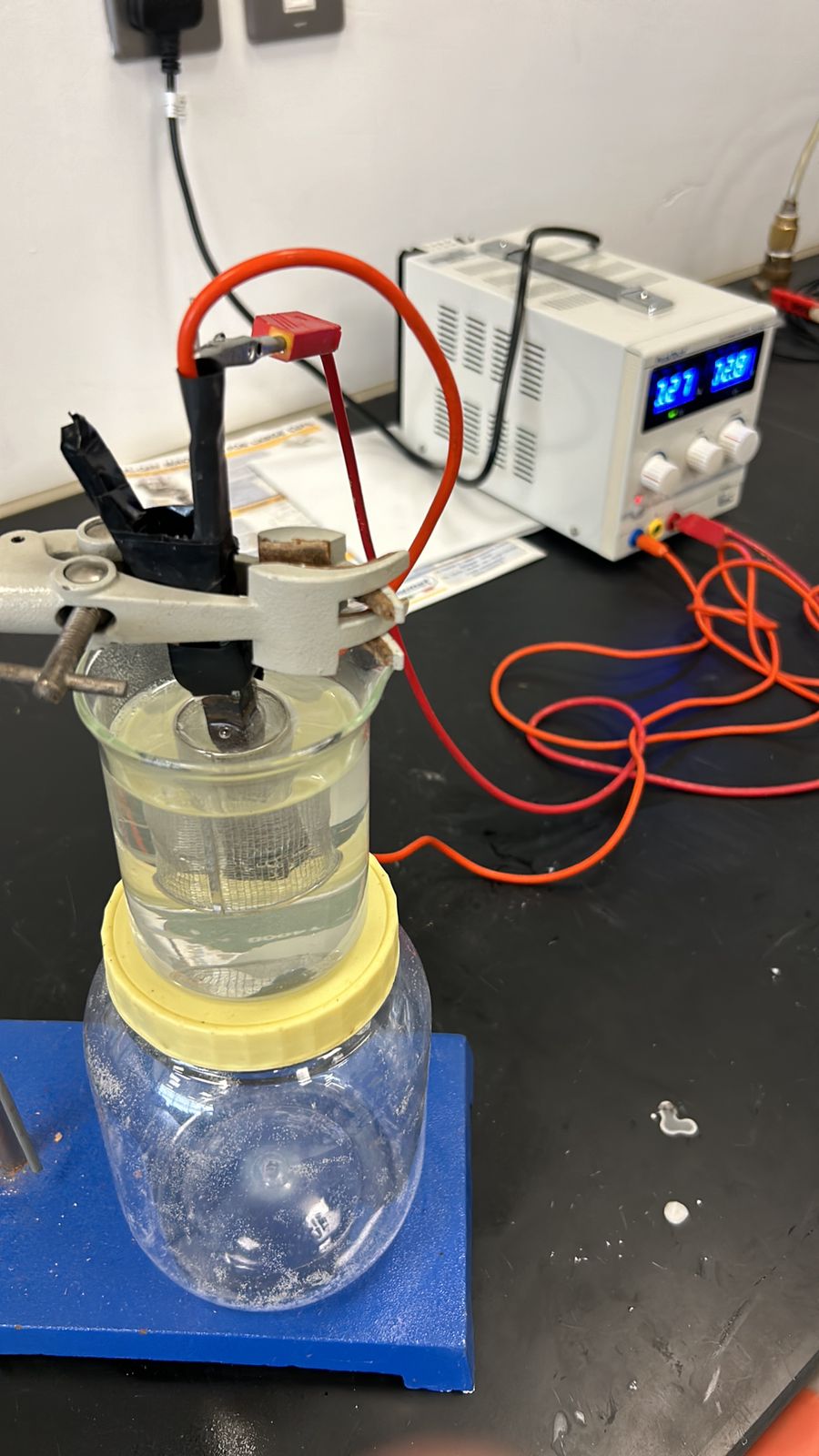 Sulfuric Acid:
Density of H₂SO₄: 1860 g/cm³.
Mass of H₂SO₄ in Stock Solution:0.966×1860=1796.76 g/L
Molar Mass of H₂SO₄: 98 g/mol.
1796.76 g/L x 98 g/mol=18.3 
𝐶1 x 𝑉1=𝐶2 x 𝑉2  ⟹  18.3×𝑉1=0.2×1000  ⟹  𝑉1=10.93 mL
Results & Discussion
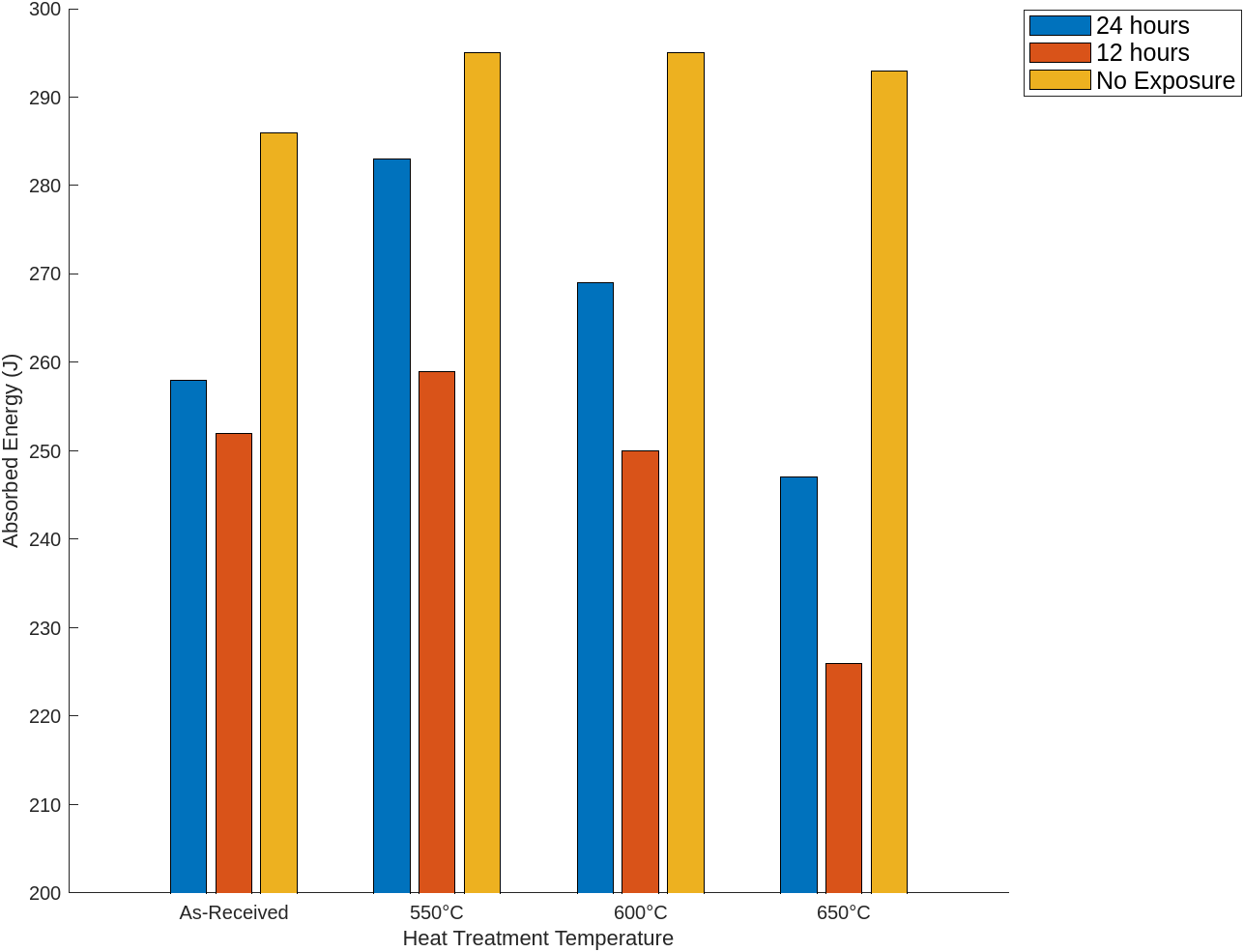 Hydrogen charging decreased the impact energy of X65 alloy irrespective of the heat treatment temperature.
Heat Treatment was effective in reducing the impact of hydrogen charging on X65 alloy.
Stress releasing heat treatment at 550oC produce the best performance to mitigate the effect of hydrogen charging.
The impact energy of X65 alloy was not affected by heat treatment when not subjected to hydrogen charging.
The fracture surface is characterized with the presence of micro cracks and dimples
Effect of Hydrogen Charging and heat Treatment on the Impact Energy of X65 alloy
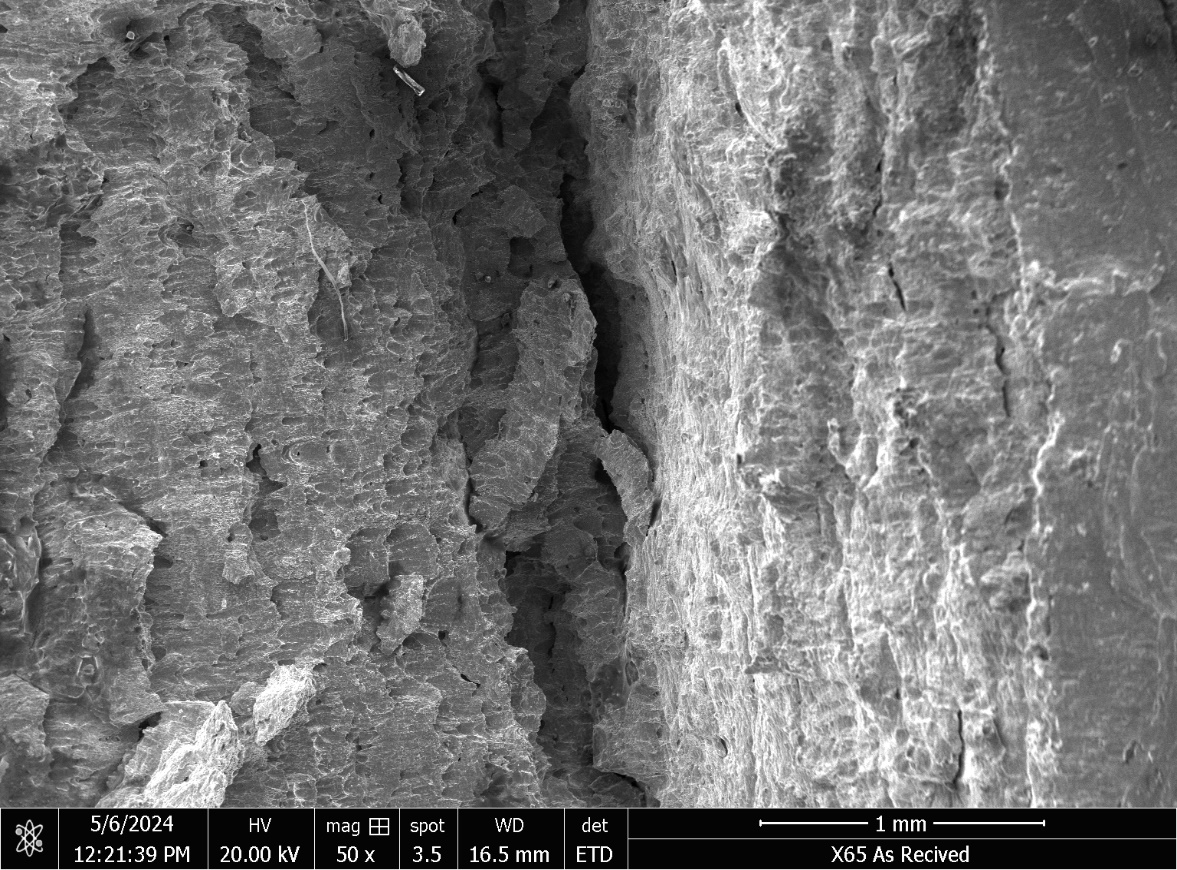 Fractography
Micro cracks
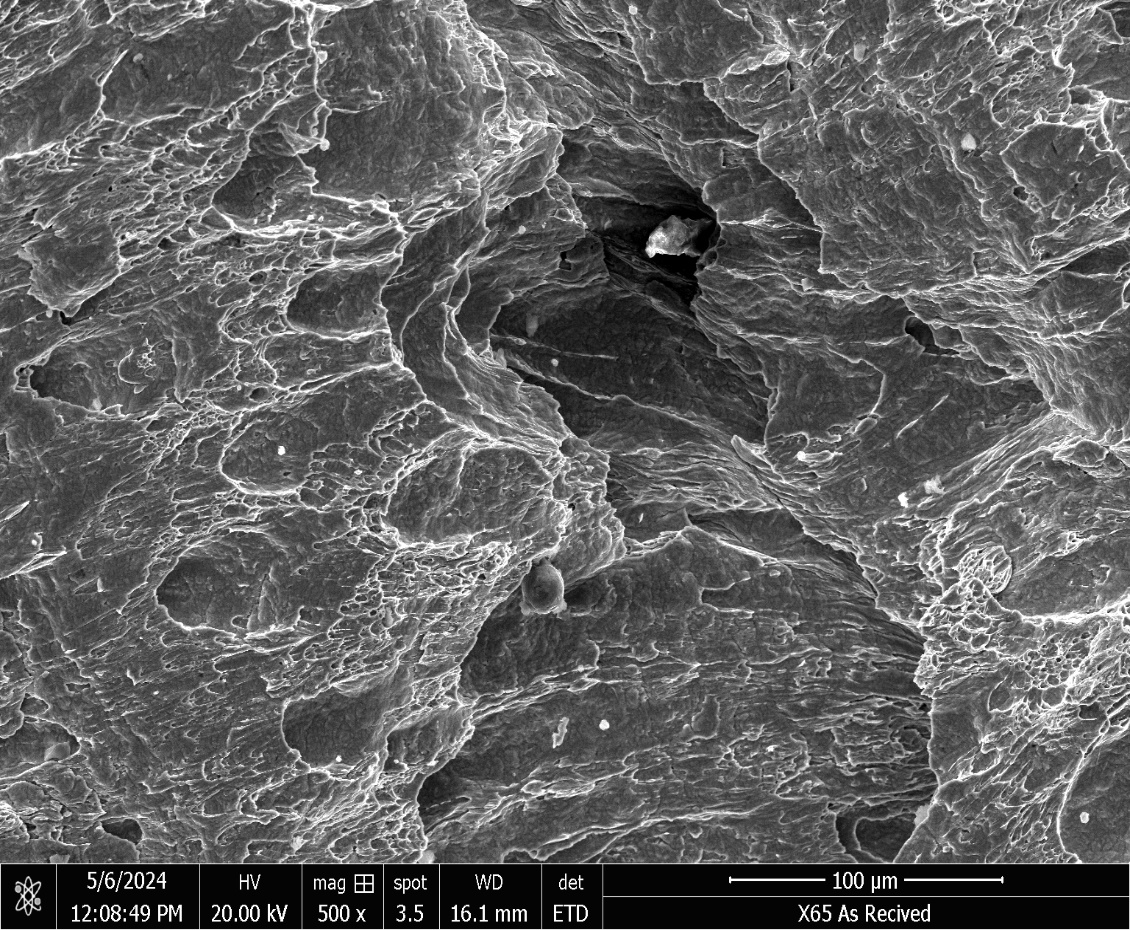 Heat Treated 650
As - Received
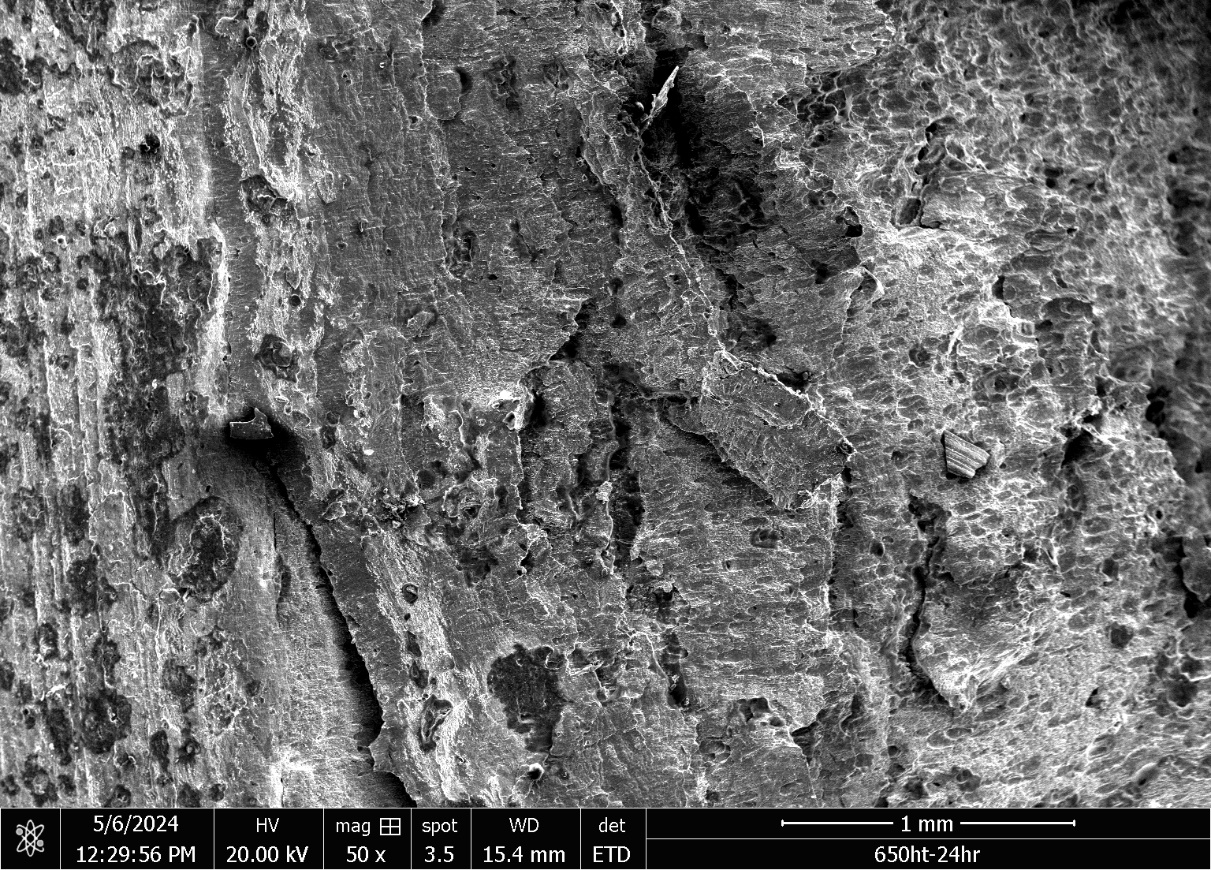 dimples
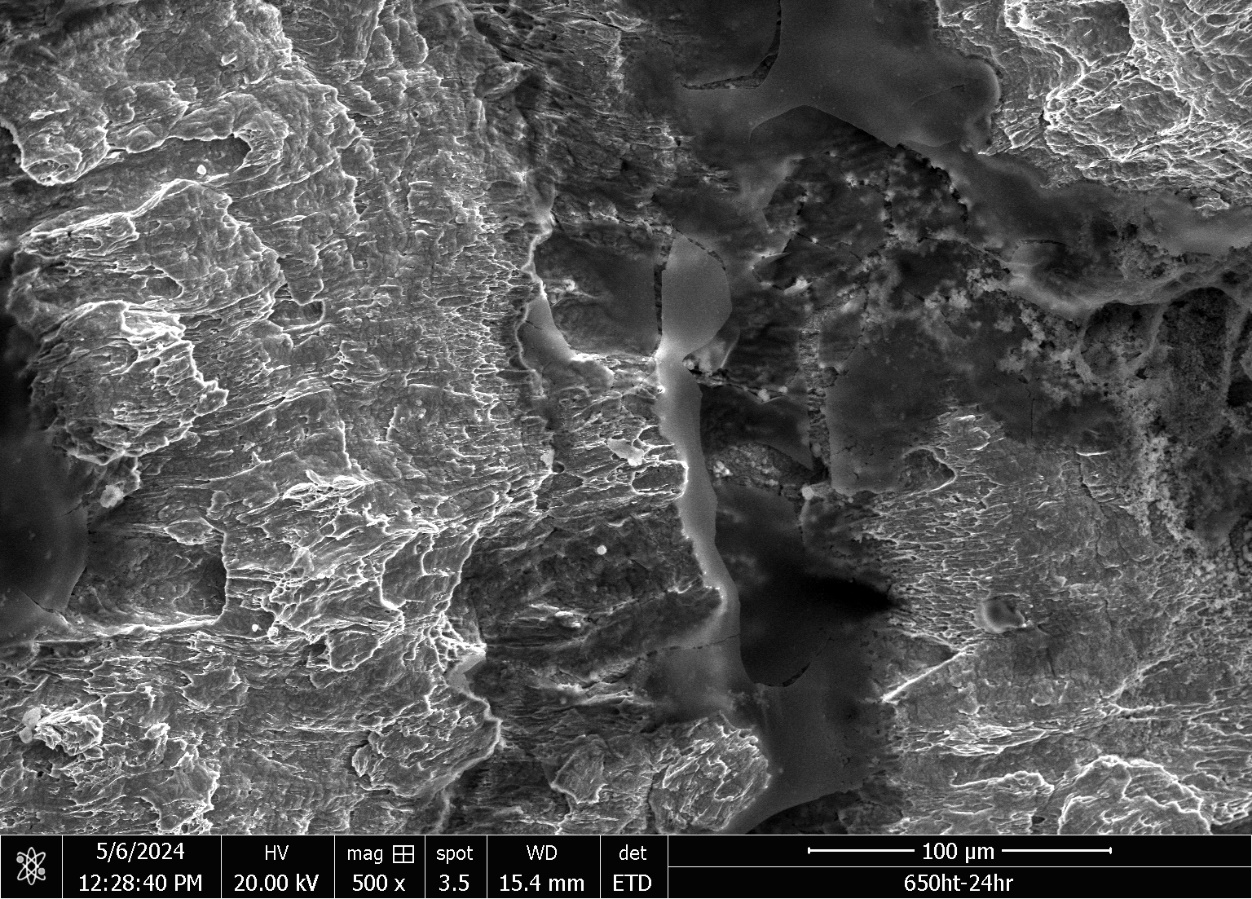 References
Hydrogen: A Renewable Energy Perspective. September 2019. Report prepared for the 2nd Hydrogen Energy Ministerial Meeting, Tokyo, Japan.
Take Early Action to Avoid Hydrogen Embrittlement. MagnaPlate Blog. Available at: magnaplate.com. This blog discusses preventive measures against hydrogen embrittlement in materials.
Hasan, S., & Shabaneh, R. (2021). The Economics and Resource Potential of Hydrogen Production in Saudi Arabia. DOI: 10.30573/KS--2021-DP24. November 2021. This study discusses the economic viability and resource potential of hydrogen production in Saudi Arabia.
Department of Energy. (2024). Hydrogen Program Plan. U.S. Department of Energy. Retrieved from https://www.energy.gov/hydrogen-program-plan
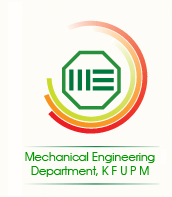 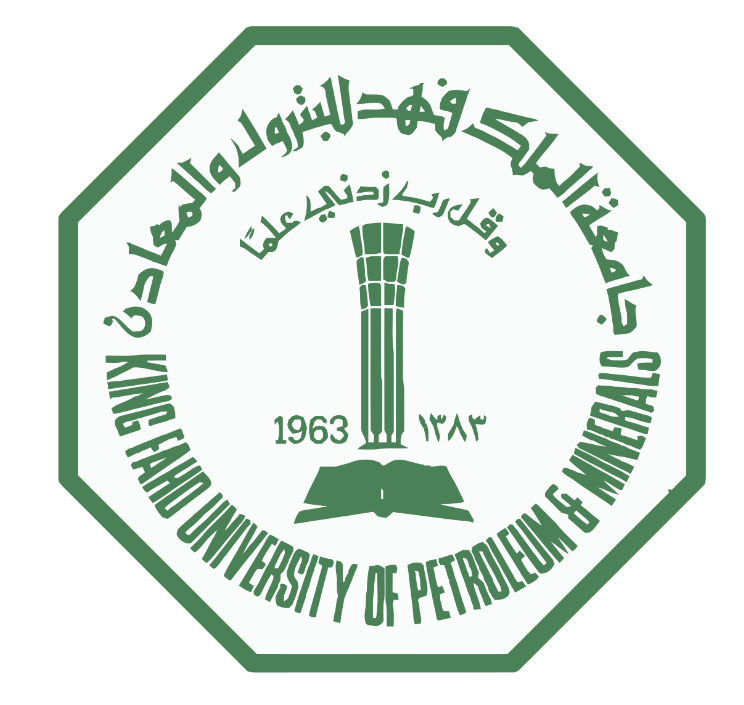 Acknowledgment
Acknowledgement: The authors acknowledge the support provided by King Fahd University of Petroleum and Minerals (KFUPM),Dhahran, Saudi Arabia, under the research grant# INAM 2406 for conducting this research work.
JUBCOR
2024
CONFERENCE & EXHIBITION
YOUR LOGO
INNOVATIVE SOLUTIONS FOR CORROSION CHALLENGES
THANK YOU
Reach out.
Calle Cualquiera 123, Cualquier Lugar
+966508092568
Azizalsaleh-98@hotmail.com